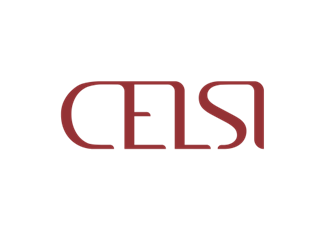 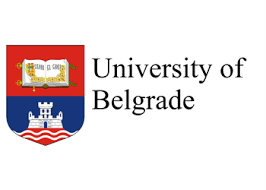 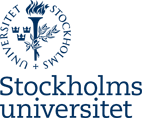 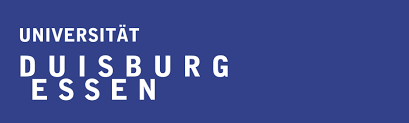 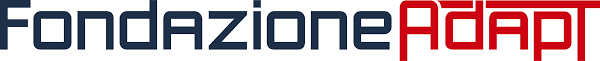 LITHUANIAN CENTRE FOR SOCIAL SCIENCES (LCSS)
DEFEN-CE: Social dialogue in defense of vulnerable groups in post-COVID-19 labour markets
Kick off meeting DEFEN-CE project, 2.12.2021 
University of Helsinki and online
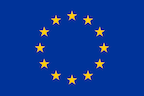 Funded by the European Union, Ref. VS/2021/0196
1
Programme (in CET time)
09:00 – 09.15 	Opening welcome and introductions
		Minna van Gerven, HU, overall project coordinator of DEFEN-CE
09:15 – 10.00 	Introduction of the project: research questions, aims and tasks, deliverables
		Marta Kahancová, CELSI, scientific coordinator of DEFEN-CE
10:00 – 10:15	Project setup: timeline, deadlines, project meetings, division of tasks
10:15 – 10. 30	Coffee break
10:45 – 11:45 	State of the art: Framework, methodology and data collection
11.45 – 12:30 	Ethical issues and communication 
12:30 – 13:30 	Lunch break, Restaurant SUNN, Aleksanterinkatu 27 (second floor)
13:30 – 14:30 	Administration, reporting
14:30 – 15:00	Discussion (including any outstanding issues) and closing
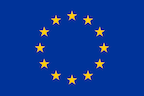 VS/2021/0196
DEFEN-CE Kick-off meeting, 2.12.2021
2
Introduction of the project
How does social dialogue play a role in addressing the employment and social protection rights of the vulnerable groups in the COVID-19 pandemic (and its aftermath)
Innovative research design: 
novel EU-wide database + accession countries Serbia and Turkey
Country case studies and their comparison, regional focus (Northern Europe, Baltic states, Western Europe, Central Europe, Southern Europe, Eastern Europe) 
EU-level study of social policy vis-a-vis vulnerable groups in response to COVID-19

Keywords: vulnerable groups, pandemic measures, social dialogue
Research questions
What public policy and social dialogue measures, targeting the selected vulnerable groups, were implemented to employment and social protection during the COVID-19 pandemic 2020-2022?
To what extent and how did social dialogue play a role in the implementation of social and employment rights of selected vulnerable groups in the COVID-19 pandemic between 2020 and 2022?
What lessons and opportunities does the COVID-19 pandemic yield for strengthening social dialogue across EU member states and the candidate countries?
Project aims
Mapping public policy at national and EU-level in defense of the vulnerable groups upon the COVID-19 pandemic 
Mapping social partners’ strategies at national and EU level in defense of the vulnerable groups upon the COVID-19 pandemic 
Seeking interactions between social partners’ activities and policy making in tackling social and employment risks of vulnerable groups 
Promoting exchange of information for effective social dialogue between workers, employers and public authorities at national and EU level 
Understanding better the risks and opportunities for defending the vulnerable groups in the future
Policy impact: gather evidence-based knowledge and recommendations for national and EU-level policy making
Academic impact – conferences and journal publications using the collected data
Defining vulnerable groups
Figure: Policy structure of national Covid-19 policies vis-à-vis 
             particular vulnerable groups, 50 countries
Definition based on LM segments
Women
Elderly
Migrants
Young people
People with disabilities/health issues
Ethnic minorities facing barriers in the labour market

Definition of vulnerable groups from the perspective of labour market precarity 
self-employed
People with several small-size contracts (especially when COVID-19 measures target a different structure of labour market participation)
Long-term unemployed
NEETS
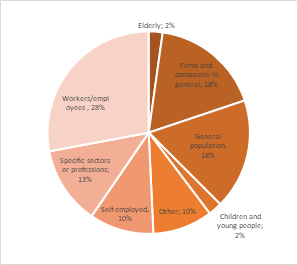 Source: Kahanec et al. 2020, CELSI COPREQ database
Conceptual framework
Actor centred institutionalism (schaprf 1997), in contexts of ideas, institutions and interests (Hall 1997)
Power resources (Korpi 1989,2003): importance of political mobilisation, particularly the role and strength of labour  mobilization explaining the different levels of policy development and efficiencies of social policies. The power resource theory is suited to analyse the differences in distributional rewards and policy preferences of different social classes, and therefore very useful for analysing policy processes and outcomes for the vulnerable groups
Multilevel governance
Methodology
Data Collection:
Desk research – available data on adopted COVID-19 policies, coverage all EU + Turkey and Serbia
COPREQ database – all EU + Turkey and Serbia
Country case studies – semi-structured interviews in 12 countries, focus on the role of social partners
EU-level data: semi-structured interviews with EU-level stakeholders (hard/soft law, social partners)
Data Analysis:
Framework: actor-centered institutionalism, actors’ strategies and actions towards policy making and bargaining are embedded in certain institutional conditions
Comparative dataset analysis (descriptive, simple coding, uncovering similarities/patterns across EU 27+2 countries)
National cases in most similar country pairs: FI-SE, DE-NL, LT-LV, CZ-SK, ES-IT and national studies for SRB and TR 
Comparative analysis of all country cases (10+2)
Data Dissemination:
Website, social media
3 internal project meetings (Helsinki, Vilnius, Brussels), regular online research team meetings every 6 months
Regional dissemination events (online) for pairs of countries – for external stakeholders
Academic publications, blogs
Covid-19 Policy Response Questions Database (COPREQ)
Work packages and deliverables
Work packages and deliverables
Project set-up: timeline, deadlines, tasks
WP1: Conceptual framework, interview guides, guides for database update (M7)
WP2:  Database update (M15)
WP3: Country case studies (M8-15) - policy papers (comparative, pairs of 2 countries) + national policy briefs (English & nat.  
           language) M22 (8/23)
WP4: EU-level analysis (M8-17) - EU working paper, policy brief M20 (6/23), 
 Overview report database M24 (10/23), overview policy papers M24, synthesis all results M25(11/23)
WP5: Dissemination of project findings 
             Short video results M 23-24 (10/23)
Regional dissamination events Online M23-M25 (9-11/23)
 EU dissemination M23-25
WP6: Project management
            Steering committee (1 person from each partner) meets 4 times
Coordination - Division of tasks
HU/TAU coordinates
CELSI scientific manager
HU case studies /CELSI database w SU
All partners responsible for the national cases & reguired collaboration for the comparative cases  & dissemination
As indicated in the proposal
Project set-up: Meetings
2.12.2021
4.2022
10.2022
12.2022
4.2023
9-10/2023
9-10.2023
11.2023
11.2023
State of the art: partners’ roundtable
which groups most affected by COVID-19 measures, 
which measures taken, 
what has been the role of social partners
Case studies
RQ to what extent and how did national social dialogue play a role in the implementation of social and employment rights of selected vulnerable groups in the COVID-19 pandemic between 2020 and 2022?
RQ What lessons and opportunities does the COVID-19 pandemic yield for strengthening social dialogue across EU member states and the candidate countries?

Interviews of relevant stakeholders and analysis of the data with indicative and deductive coding
Tasks and deliverables WP3 (and 4)
Tasks and deliverables WP3 (and 4)
Ethical issues and communication
Ethical committee clearance needed for interviews (and publishing)
Issued by HU, but does this suffice for all partner institutions?
At HU, the ethical committee requires the following documents
Cover letter. Justification for the request for an opinion and contact details of the person responsible for the study and the signature of the investigator-in-charge. 
Rationale for a Research Ethics Request Form. An example of the Research Ethics Request Basis Form is available online.
Research plan and its summary. In the case of an English-language study, the abstract must be submitted in Finnish or Swedish.
Evaluation of the ethics of the research by the person responsible for the research
Notice to subjects. If the study deviates from the principle of informed consent, the reasons for the decision shall be set out in the evaluation of the ethics of the study.
Consent form to be signed by the subjects. A consent form is required in addition to the bulletin if the research material is analyzed in an identifiable manner and the material contains sensitive information.
Other material to be provided to subjects. For example, interview frame, diaries, questionnaires.
Material Management Plan. Material processing, storage and archiving plan.
Scientific Research Privacy Statement. Required as an annex to the request for an opinion, if the investigation collects any personal data and if identification is possible, for example by combining the data.
Communication
Teams site
Monthly meetings (a regular time to be discussed)
Social Dialogue in Defence of Vulnerable Groups in Post-COVID-19 Labour Markets DEFEN-CE (GA: VS/2021/0196 )
Kick-off meeting 2.12.2021, Financial guidelines
20/06/2022
22
BUDGET:
20/06/2022
23
Reporting
Project period: 1.11.2021 – 30.11.2023

Reporting periods (at the end of each period: Technical report, financial report)

Period 1: 1.11.2021-31.10.2022 (declare expenses for P1 - 01/11/2021-31/10/2022)
Period 2: 1.11.2022-31.10.2023 (declare expenses for P2 - 01/11/2022-31/10/2023)
Period 3: 1.11.2023-30.11.2023 (declare expenses for P3 - 01/11/2021-30/11/2023)

Documents and information must be delivered to the Coordinator within 30 calendar days following the end of each reporting period.

all reports shall be submitted in the manner specified by Nordforsk
The report should include an accounting report based on the Project Accounts
 financial reports by email to karita.kreander@helsinki.fi

Please remember national funding rules
20/06/2022
24
Reporting
The financial statements must be drafted in Euros. Beneficiaries and affiliated entities with general
accounts in a currency other than the euro must follow the rules indicated in the G.A. art. I.4.

Since the Coordinator will have to declare that the information provided is full, reliable and true and the
costs declared are the actual costs, signing the final financial statement submitted to the EC, each co
applicant has to send all the SUPPORTING DOCUMENTS justifying the amounts introduced in its own financial statement. It is recommended to include the name of the project and the reference number of the grant agreement (project DEFEN-CE, VS/2021/0196) in all invoices related to the project (heading 2, 3, 4).

VAT DECLARATION: VAT can be considered a cost if the entity doesn’t recover it, according to specific legislation. The beneficiary must provide a signed declaration specifying the law under which the entity does not recover VAT.

ALL THE SUPPORTING DOCUMENTS
- COULD BE ASKED BY THE EU COMMISSION DURING THE EVALUATION OF THE FINANCIAL
REPORT (DESK CHECK), SO EACH BENEFICIARY, AT REQUEST, HAVE TO SEND THEM TO THE
COORDINATOR (if not already provided).
- MUST BE KEPT FOR THE 5 YEARS FOLLOWING THE FINAL APPROVAL OF THE FINANCIAL
REPORT, TO BE AT DISPOSAL FOR POSSIBLE EX-POST CHECK.
20/06/2022
25
Reporting
HEADING 1: staff costs (see pag. 9-11 of the Financial guidelines)

- Timesheets to be drafted by each person involved in the action: according to the Financial
Guidelines (pag. 11) Timesheets must be dated and signed by the individual concerned and
validated by the employer. It is recommended to adopt a single timesheet encompassing the
overall time worked by each staff member (not just the time worked by the employee on the
particular EU supported action).

While filling the timesheet, please, pay attention to the correct period of duration of each WP.
- Staff unit cost calculation: (see pag. 10 of the financial guidelines) it must define the DAILY COST of
each person involved in the project. You can use your own template to calculate the daily
cost, but it is recommended to follow the structure of the form proposed by the EU
Commission during the Desk Check (attached).

- Payslips/Payroll reports for all the duration of the action (01/11/2021-30/11/2023), for each
person involved.

- Employment contracts (in particular for directly allocated staff or posting workers contracts,
if any; but EU Commission can also ask them for permanent staff).
20/06/2022
26
Reporting
HEADING 2: travel, accommodation and subsistence costs (see pag. 11-12 of the Financial guidelines)

- travel costs: travel agency invoices / documents for online reservation, if any (in these
documents the amounts paid must be clearly specified) and tickets + boarding passes for each
person/travel + payment statement

-accommodation costs: hotel invoice mentioning day of stay and names of participants, detailed
prices (per room/night).

-Subsistence: two methods of reimbursement are possible:

- flat rate (according to the legislation of each beneficiary country) or
- real costs.
but the option chosen must be kept all along the action and for all the travels. In each case, take into consideration the max amount of DSA (page 11 of the financial guidelines) and the calculation of the max amount recognized for each trip, according to its duration and venue. Please, remind that if catering services are provided by the organisers, the DSAs must be reduced accordingly: by 25% for each meal provided, and by 15% for breakfast.
If real costs method is used, the travelling person must fill in a claim form asking for reimbursement to his/her entity, attaching all supporting documents related to the expenses supported (receipts of meals, tickets for local transports, transfer from and to the airport). Claim forms must clearly state the name of the project, the reference number of the Grant Agreement and the reason of the travel.
Proof of payment of the reimbursement or the payment of the flat rate must be attached (ex: payslip, if the reimbursement is paid with the following salary). The supporting documents should be clearly organized and named, specifying:
- the number of the Heading they refers to
- the meeting and the venue
- the name of the person travelling
- the kind of expense
20/06/2022
27
Reporting
HEADING 3: costs of services (see pag. 12-15 of the Financial guidelines)

Please, read carefully the paragraph Main procurement rules for the award of implementing
contracts and subcontracting at page 13-14 of the financial guidelines and provide evidence of
the respect of these rules (justifying the way you choose the suppliers).
This heading includes the different kind of expenses. For each expense, please provide the
invoice and related proof of payment.
Information, dissemination, reproduction and publications
Translations: since the application form requests the number of pages translated and the rate
applied per page, please provide this information when filling the financial statement.
Interpretation: Interpreters should be hired locally. For their travel and subsistence expenses to be
covered by the grant, it must be impossible to hire them locally and it must be explained why this
is so.
External Expertise
Others costs of service, such as coffee break/catering (please provide info about the number of
people and price per person), transcriptions …
20/06/2022
28
Reporting
HEADING 4: administration (see pag. 15 of the Financial guidelines)

The budget only planned cost to hire rooms for meetings.

Please, provide the invoice and related proof of payment
20/06/2022
29
Pre-financing payments and payment of the balance
First pre-financing: An amount equivalent to 30% of the EC contribution to the Partners’ budget, referred to as the first pre-financing payment, shall be transferred to the Partners after signing Collaboration agreement, provided that the Coordinator has received the relevant pre­financing from the EC
The coordinator must submit a request for the the second and third pre-financing payments within 60 calender days following the end of the first and second reporting periods.
The coordinator must submit a request for payment of the balance within 60 calender days following the end of the last reporting period 

BUDGET TRANSFERS AND MODIFICATIONS
The expenses supported during the action must be strictly connected to the work programme.
Each modification to the work programme must be communicated to the EU Commission.
When the modification imply expenses not planned in the granted budget, it could be necessary a budget
amendment. So, if a beneficiary realizes that it needs money for something not planned, it must promptly
inform the Coordinator and this last will inform the Commission, which will decide if a budget
amendment is required.
Transfers of unused budget are allowed from an heading to another, but only to increase voices of the
budget already planned and granted by the EU.
20/06/2022
30
Reporting (collaboration agreement)
Discussion
Next meeting
Online storage for files
Tasks for the coming months 1-6
Internal cooperation agreement
Ethical issues before conducting interviews
Thank you all!
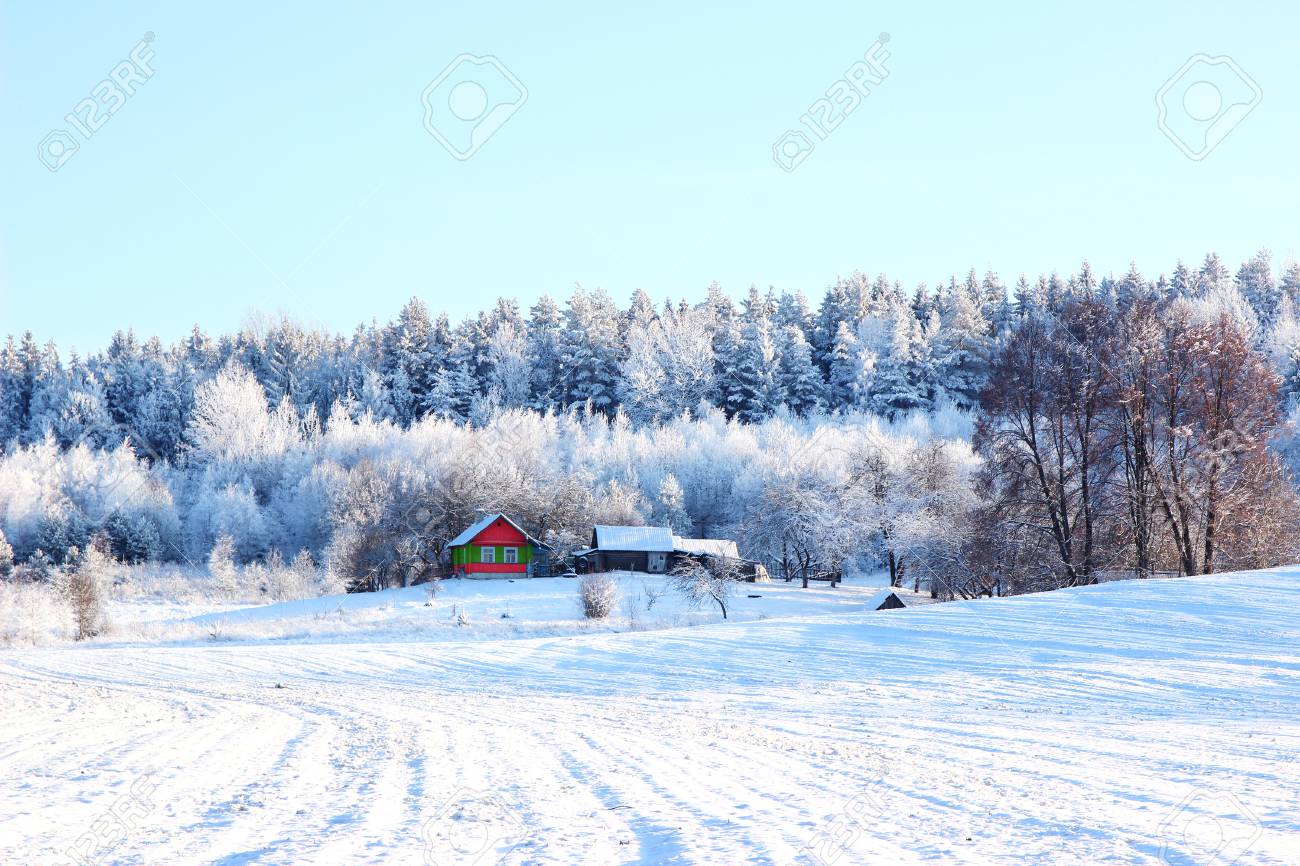